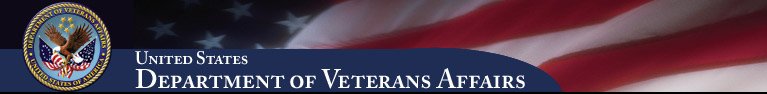 Advanced Planning Brief to Industry (APBI)
Craig Robinson
Office of Acquisition and Logistics
National Acquisition CenterNovember 5, 2013
Agenda
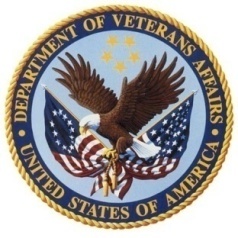 Background/Bio
Major Program(s) Summary
Upcoming Acquisition/Opportunities
Questions
2
Background/Bio
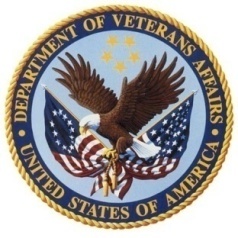 Who am I?
Craig Robinson
Associate Deputy Assistant Secretary for National Healthcare Acquisitions
Department of Veterans Affairs
Office of Acquisition & Logistics’ National Acquisition Center
Responsibilities:  Establishment, award and contract administration of national and global healthcare-related acquisition programs and contracts for VA and other government agencies.
3
Major Program(s) Summary
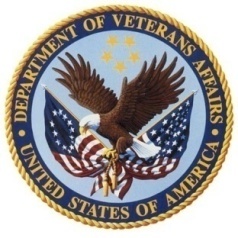 Federal Supply Schedule and National Contracts
Mission:  Deliver innovative acquisition and logistics solutions for the healthcare-related needs of our Veterans and government clients 
Strategic Goal:  To provide quality healthcare to our Veterans 
Key Objective:  Goal is state-of-the-art products  and services awarded at the best pricing, terms and conditions possible that when delivered meet or exceed out customers’ expectations.
NAICS – Healthcare-related products and limited services (too numerous to list)
4
Major Program(s) Summary
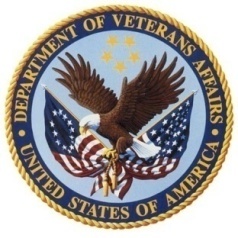 VA Federal Supply Schedules
Delegated Authority by GSA beginning in 1960
9 Schedules
Pharmaceuticals (FSS 65 I B)
Medical Supplies & Equipment (FSS 65 II A)
Dental Equipment & Supplies (FSS 65 II C)
Mobility Devices- Wheelchairs and Supplies (FSS 65 II F)
X-Ray Equipment & Supplies including Film (FSS 65 VA)
Invitro Diagnostic Reagents & Test Kits (FSS 65 VII)
Clinical Analyzer, Cost-Per-Test (FSS 66 III)
Professional & Allied Healthcare Services (FSS 62 1 I)
Reference Laboratory (FSS 62 1 II)
5
Upcoming Acquisition/Opportunities
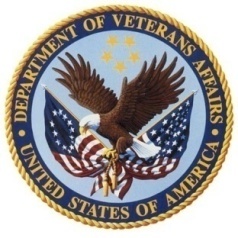 NAC establishes contract vehicles for VA and other Federal facilities to use.  Our solicitations can be found on www.fbo.gov

Contracting opportunities also can be found on VA’s OSDBU website under VA’s Forecast of Contracting Opportunities at www.va.gov/osdbu/ 

We encourage healthcare-related vendors to apply for a VA FSS contract.  The solicitation is open 365 days a year.  To see if a FSS contract is the right fit for your company, go to www.fss.va.gov 

If a non-medical vendor, check out the General Services Administration website at www.gsa.gov from more information on how to apply.
6
Questions
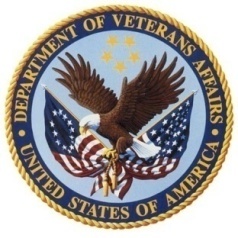 ?
7